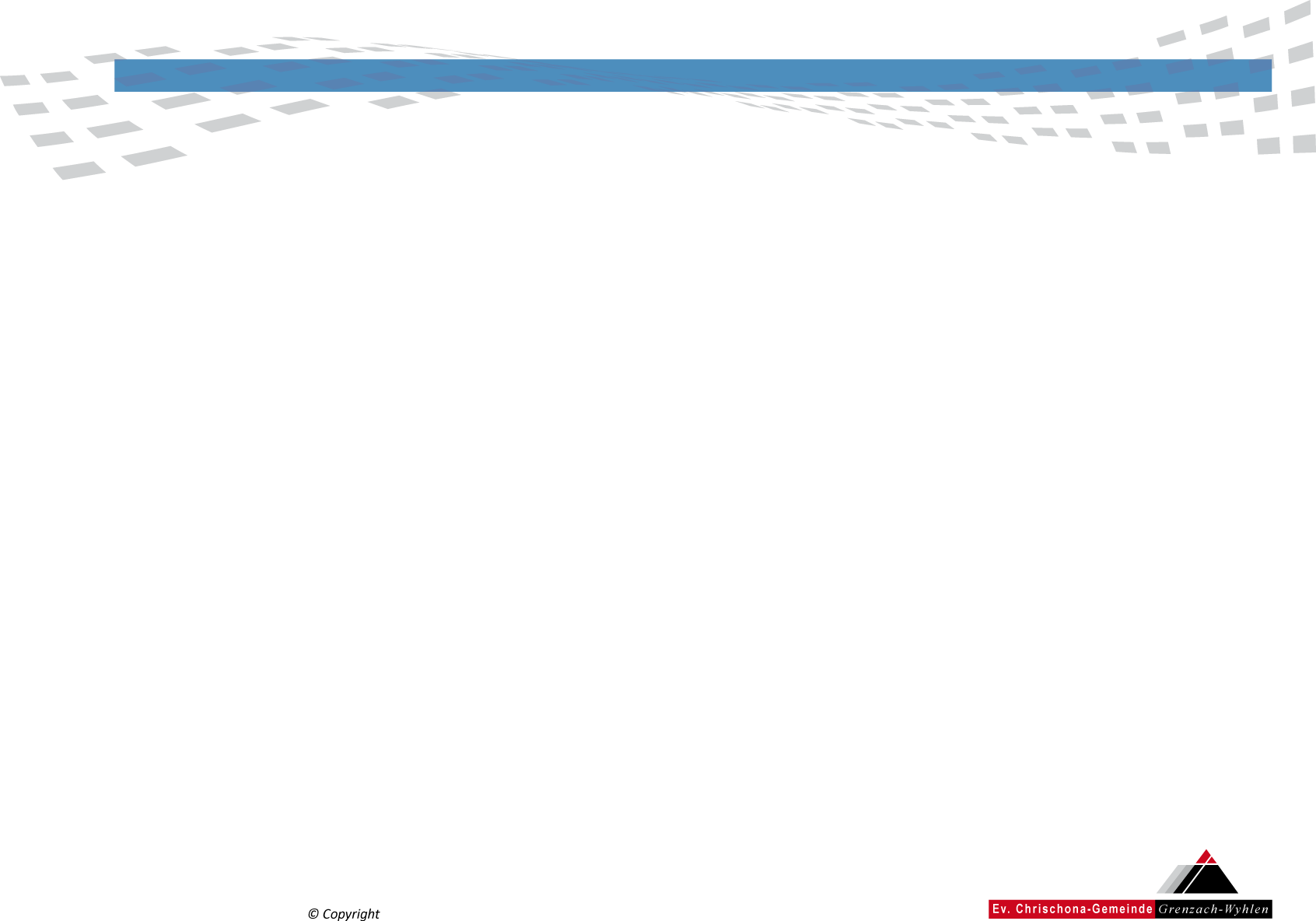 Anker in der Zeit	1 / 2
Strophe 1	Es gibt bedingungslose Liebe, die alles trägt und nie vergeht,
	und unerschütterliche Hoffnung, die jeden Test der Zeit besteht.
	Es gibt ein Licht, das uns den Weg weist, auch wenn wir jetzt nicht alles sehn.
	Es gibt Gewissheit unsres Glaubens, auch wenn wir manches nicht verstehn.

Strophe 2 	Es gibt Versöhnung selbst für Feinde und echten Frieden nach dem Streit,
	Vergebung für die schlimmsten Sünden, ein neuer Anfang jederzeit.
	Es gibt ein ew´ges Reich des Friedens. In unsrer Mitte lebt es schon:
	ein Stück vom Himmel hier auf Erden in Jesus Christus, Gottes Sohn.

Refrain	Er ist das Zentrum der Geschichte, er ist der Anker in der Zeit.
	Er ist der Ursprung allen Lebens und unser Ziel in Ewigkeit,
	und unser Ziel in Ewigkeit.
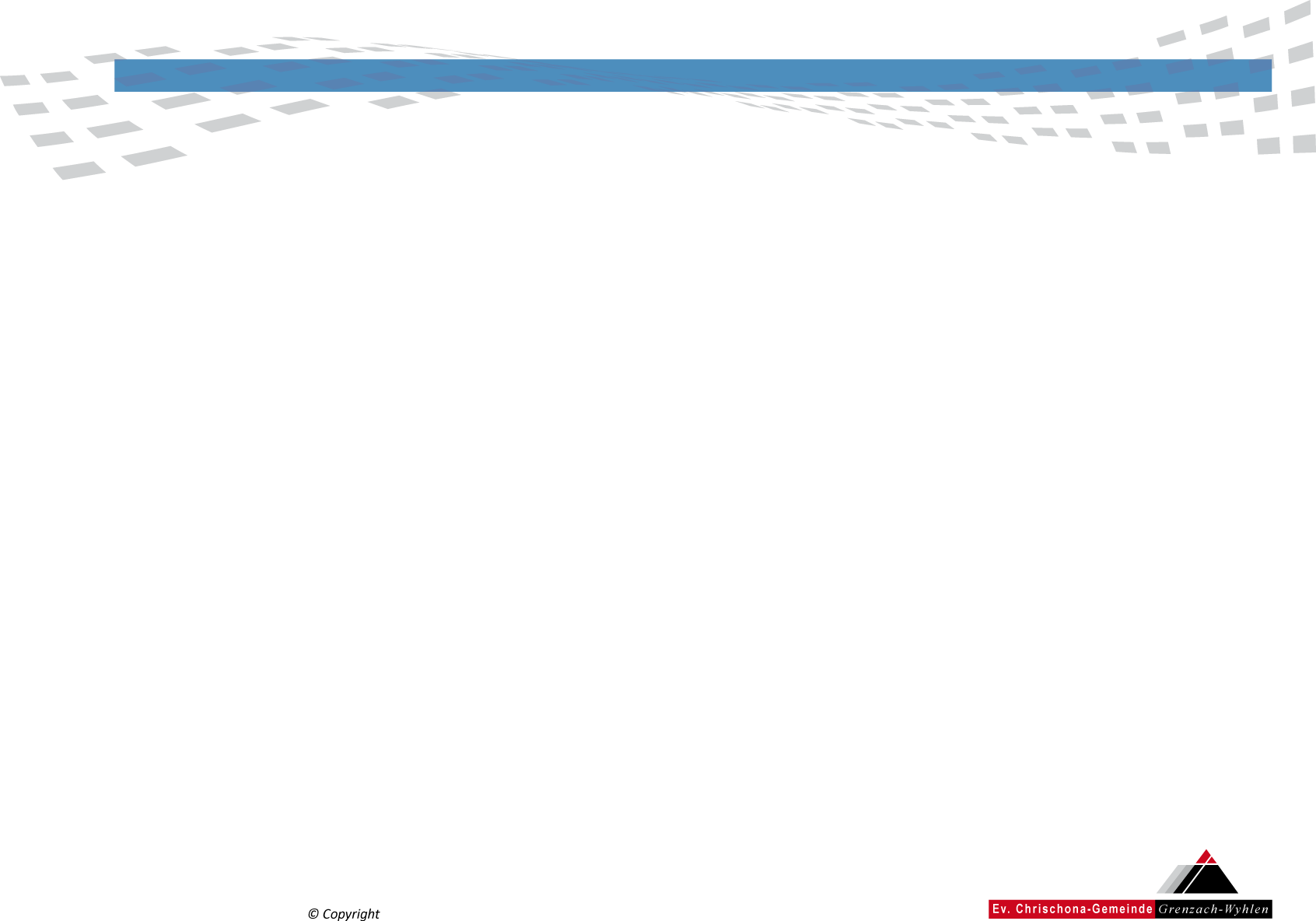 Albert Frey  | 2000 Immanuel Music, Ravensburg
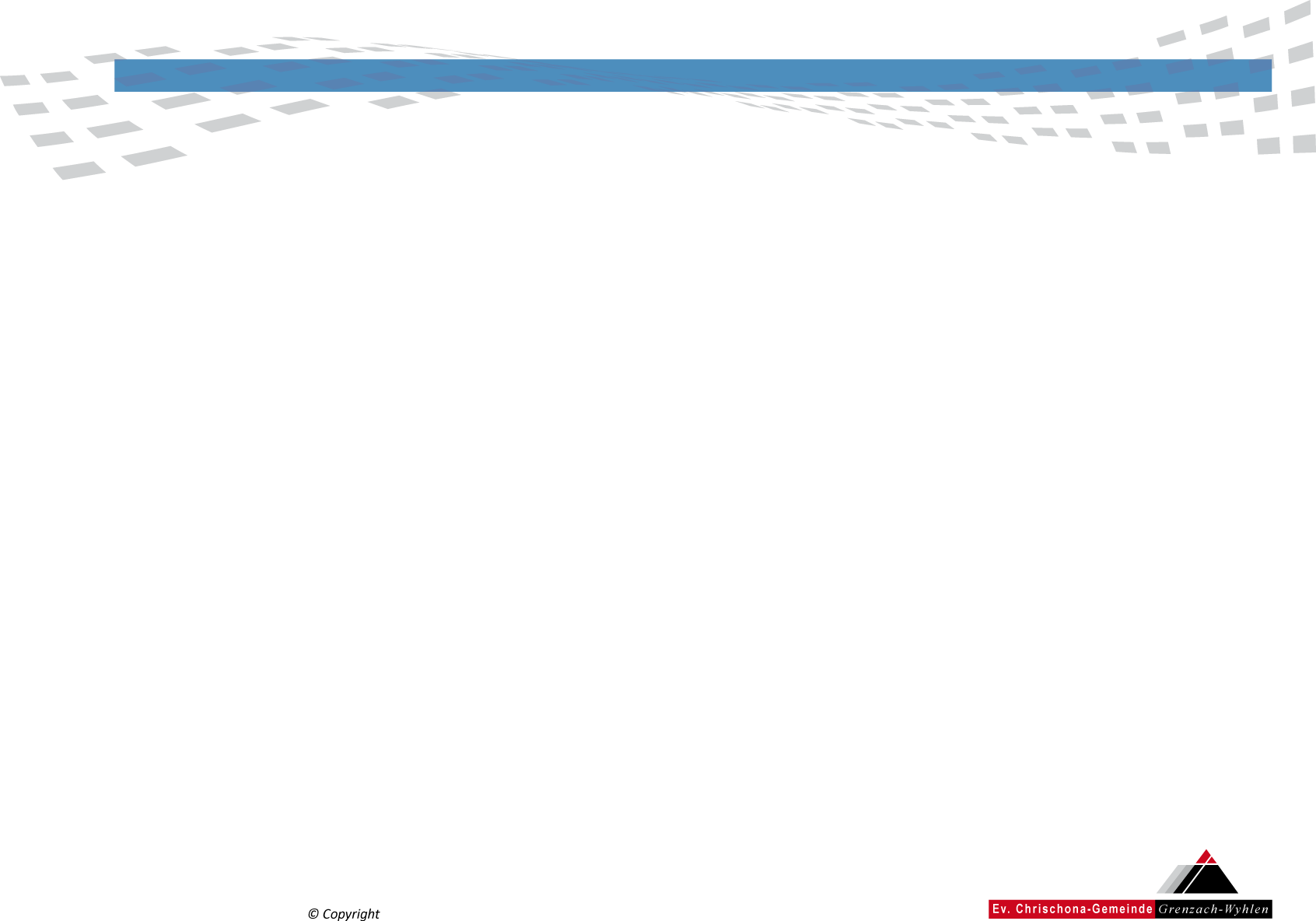 Anker in der Zeit	2 / 2
Strophe 3	Es gibt die wunderbare Heilung, die letzte Rettung in der Not.
	Und es gibt Trost in Schmerz und Leiden, ewiges Leben nach dem Tod.
	Es gibt Gerechtigkeit für alle, für unsre Treue ew´gen Lohn.
	Es gibt ein Hochzeitsmahl für immer mit Jesus Christus, Gottes Sohn.

Refrain	Er ist das Zentrum der Geschichte, er ist der Anker in der Zeit.
	Er ist der Ursprung allen Lebens und unser Ziel in Ewigkeit,
	und unser Ziel in Ewigkeit.

Refrain	Du bist das Zentrum der Geschichte, du bist der Anker in der Zeit.
	Du bist der Ursprung allen Lebens und unser Ziel in Ewigkeit,
	und unser Ziel in Ewigkeit.
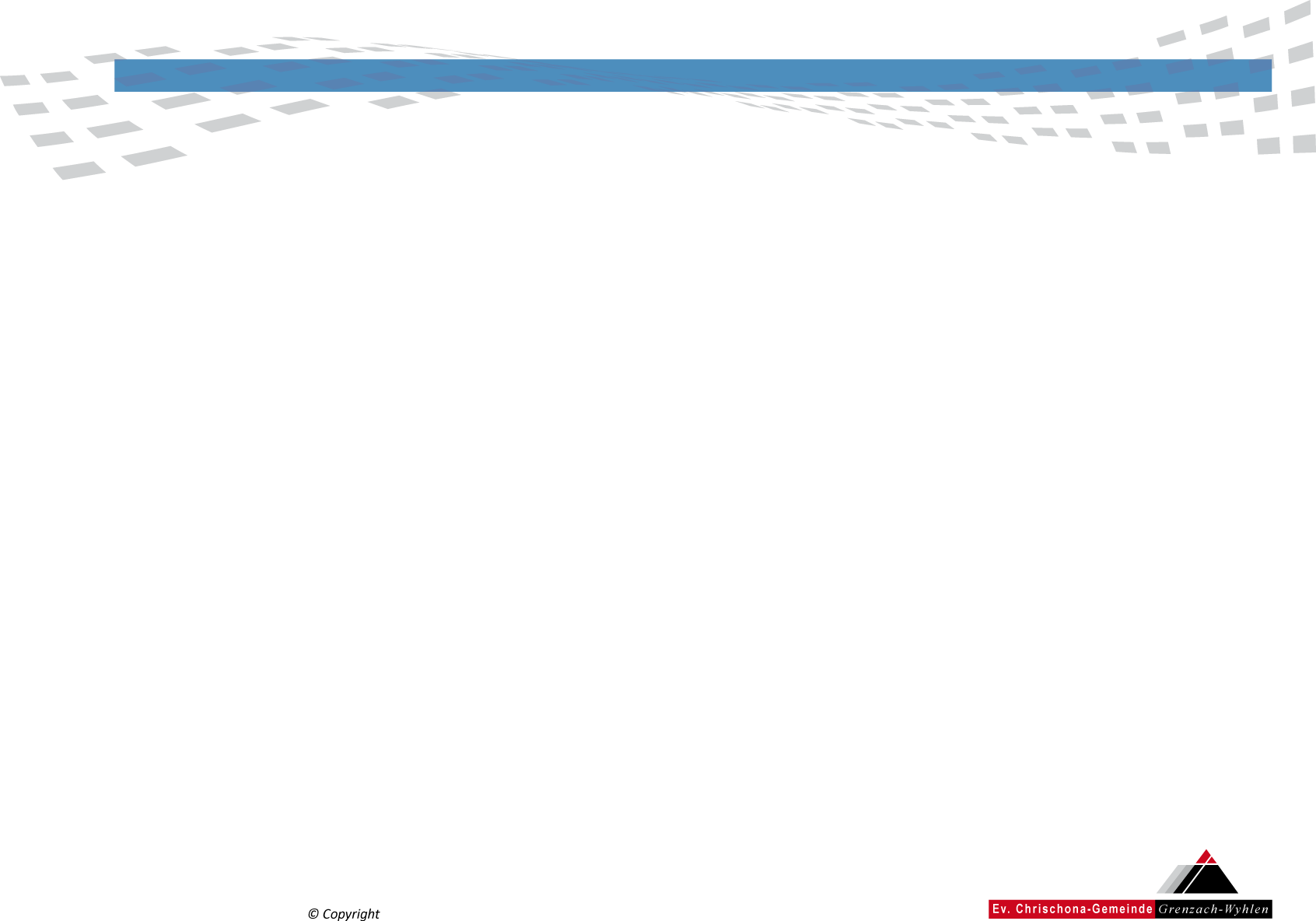 Albert Frey  | 2000 Immanuel Music, Ravensburg